AIDDA INCONTRA AIDDA
Nome azienda , logo, nome imprenditricee-mail e contatti
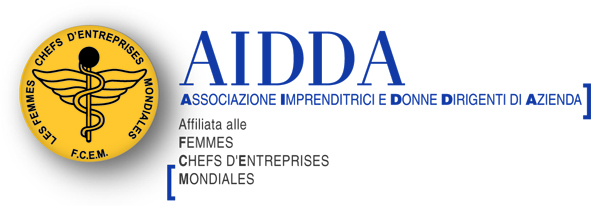 AIDDA INCONTRA AIDDA
Logo  e/o  nome  dell’azienda

Breve descrizione che presenti l’ azienda : - il settore in cui opera,
- il mercato che indirizza ( volumi potenziali ) ,
- la missione e la visione dell’impresa      ( dovrebbero essere mantenute in una o al massimo due frasi)
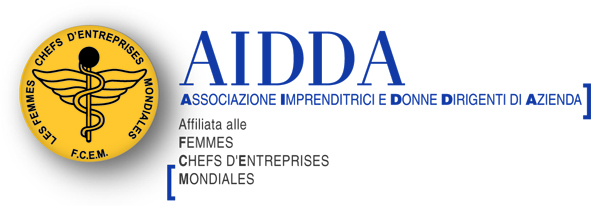 AIDDA INCONTRA AIDDA
Target (bisogno/problema/beneficio)

Spiegare con semplici frasi, il bisogno/problema/beneficio che viene risolto/offerto dall’azienda .

Ove possibile argomentarne la rilevanza con evidenze di mercato
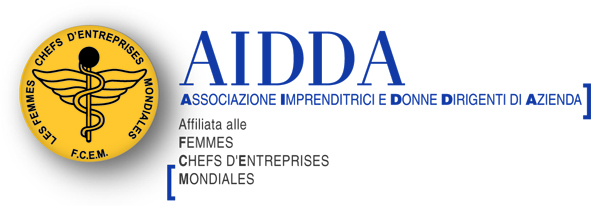 AIDDA INCONTRA AIDDA
Innovazione/Tradizione

Argomentare come e perché l’azienda è innovativa  o se tramanda una tradizione.

Come può essere scalabile in altre realtà di mercato.Che cosa la differenzia dai competitors
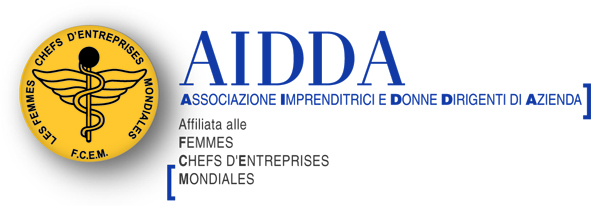 Carla Delfino
AIDDA INCONTRA AIDDA
Cosa si chiede/ Cosa si offre

Cosa cercate e per fare cosa ?

Cosa offrite e chi deve essere il partener ideale che cercate?
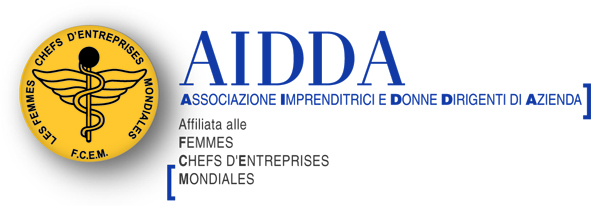 Carla Delfino
AIDDA INCONTRA AIDDA
Chi sono io?

Spiegare in poche parole chi è di cosa si occupa  l’imprenditrice che si presenta.
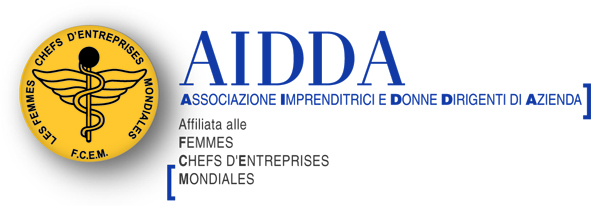 Carla Delfino
AIDDA INCONTRA AIDDA
Parlare per circa 1 minuto per diapositiva

Grazie!
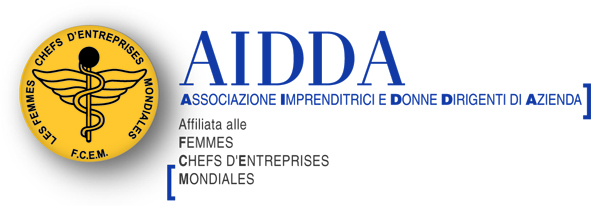 Carla Delfino